On the Compensating Effects in the Evaluated Cross Sections of 235U
A. Trkov, R. Capote
International Atomic Energy Agency
Vienna, Austria
Evaluation Strategy
“Best physics” not to be compromised by benchmark results
Adjustments limited to uncertain quantities
Recent work shows that PFNS should be softer for all actinides at all incident energies, resulting in strong impact on reactivity
Compensating effects must be found to restore performance of the evaluated data
From different reactions of the same material
From other materials in the benchmark config.
CM on Compensating Effects
29.9 - 1.10. 2015
U-235 Example - Scope
Considered for CIELO Starter File in this work:
PFNS for incident thermal neutrons is softer, evaluated with GMA for “Standards”.
PFNS for fast neutrons (0.5 MeV – 2 MeV) evaluated with GANDR (possibly too soft)
PFNS evaluation by Talou for the CRP on PFNS
Resonance parameters from ORNL Ver.4
CM on Compensating Effects
29.9 - 1.10. 2015
U-235 Example – Scope (Cont.)
New evaluation with EMPIRE above the resonance range
Dispersive CC optical model fitted to all "optical scattering" data (total- quasielastic angular distributions, strength functions, etc)
Fission channel was fitted to reproduce Neutron Standards fission
The above constrain capture and elastic/inelastic
CM on Compensating Effects
29.9 - 1.10. 2015
Benchmarking of Fast Systems
Bess et al.: “What if Lady Godiva was wrong?” 
ND2013 paper
Use of sensitivity profiles from ICSBEP for bare assemblies:
Sensitivities to fission and capture are similar
Different sensitivities to elastic and inelastic – reconciling differences between e.g. FMF001 and HMF008 seems possible, BUT…
Direct calculations with perturbed cross sections:
Coarse-group sensitivities inadequate
Strong non-linearities
Conclusions:
Foreseen changes in elastic and inelastic do not reduce the difference
Uncertainties in ICSBEP are likely to be underestimated
ND2013 paper possibly biased by the choice of benchmarks
CM on Compensating Effects
29.9 - 1.10. 2015
List of fast bare benchmark assemblies
1  HEU-MET-FAST-001\hmf001     Godiva
 2  HEU-MET-FAST-008\hmf008     VNIIEF-CTF-bare
 3  HEU-MET-FAST-018\hmf018     VNIIEF_Sphere
 4  HEU-MET-FAST-051\hmf051-01  ORCEF-01
 5  HEU-MET-FAST-051\hmf051-02  ORCEF-02
 6  HEU-MET-FAST-051\hmf051-03  ORCEF-03
 7  HEU-MET-FAST-051\hmf051-15  ORCEF-15
 8  HEU-MET-FAST-051\hmf051-16  ORCEF-16
 9  HEU-MET-FAST-051\hmf051-17  ORCEF-17
10  HEU-MET-FAST-100\hmf100-1   ORSphere-1
11  HEU-MET-FAST-100\hmf100-2   ORSphere-2
CM on Compensating Effects
29.9 - 1.10. 2015
Benchmarking of Fast Systems
Testing PFNS:
“u236g6b” GMA PFNS has “no” effect
“u235g6c” GMA+Talou PFNS has “no” effect.
“u235g6a” GMA+GANDR+Talou reduces reactivity – GANDR fast PFNS probably too soft.
CM on Compensating Effects
29.9 - 1.10. 2015
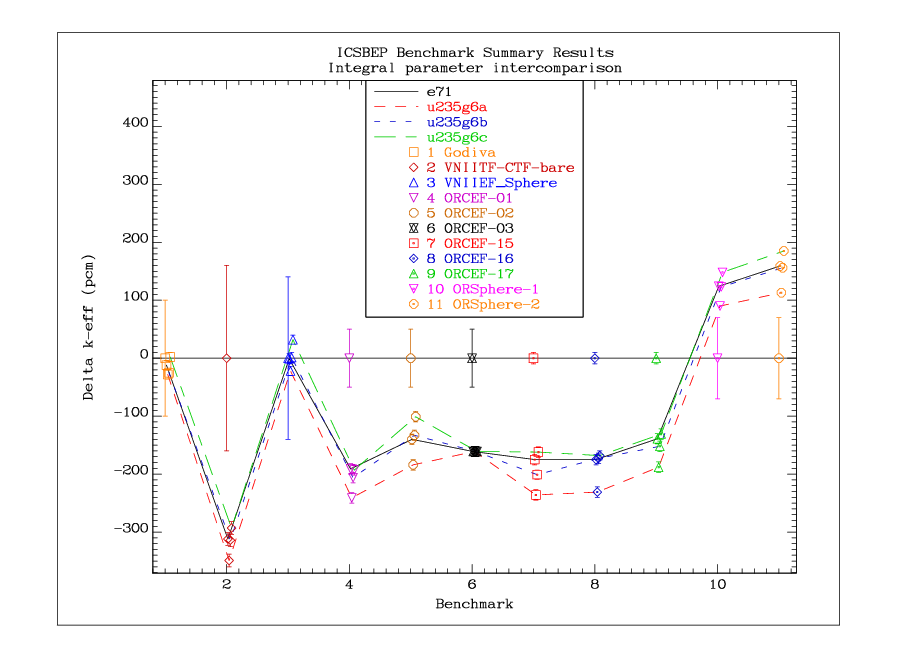 CM on Compensating Effects
29.9 - 1.10. 2015
Benchmarking of Fast Systems
Trial evaluations:
“u235ib02o4cWg6anu”
ORNL Ver.4 resonance data
EMPIRE calculation above resonance range
PFNS GMA thermal, GANDR fast, Talou above
Adjusted capture (based on Wallner measurements)
Adjusted thermal nu-bar (decreased by 0.34%)
“u235ib02o4g6cnuf3” as above, but:
No capture adjustment
No GANDR PFNS (fast)
Nu-bar (fast) increased by 0.3% 
In both cases good performance is restored for bare assemblies! 
The nu-bar increase could be smaller (~0.2%)
CM on Compensating Effects
29.9 - 1.10. 2015
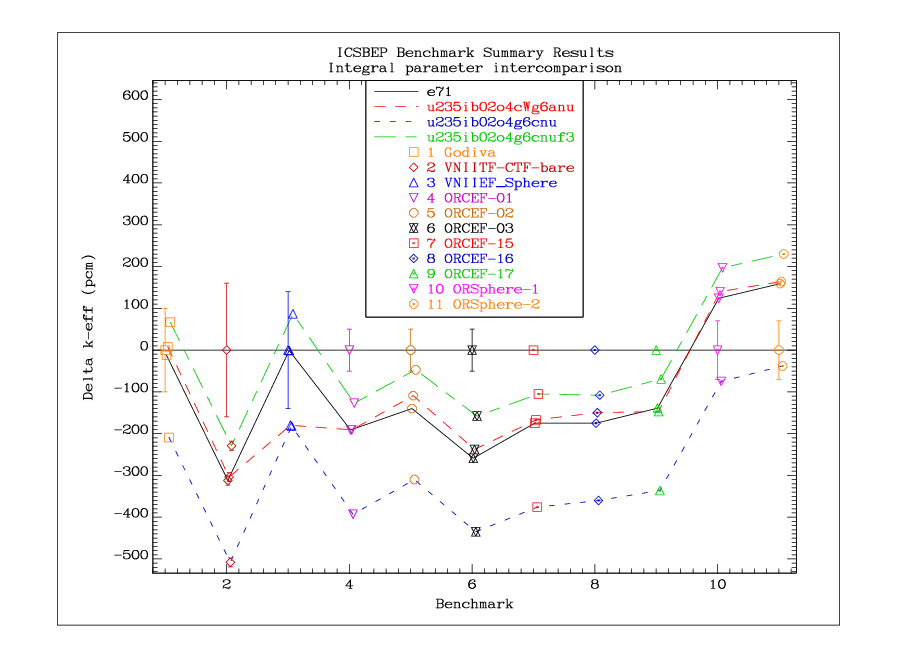 CM on Compensating Effects
29.9 - 1.10. 2015
Other fast benchmarks
Both new evaluations are comparable in most cases  compensation is not unique
The “u235ib02o4g6cnu” evaluation is shown for comparison with “u235ib02o4g6cnuf3” and does not include the fast nu-bar adjustment
(Note the greatly expanded scale)
CM on Compensating Effects
29.9 - 1.10. 2015
List of fast benchmark assemblies
1 HEU-MET-FAST-001 hmf001    Godiva
 2 HEU-MET-FAST-028 hmf028    Flattop-25
 3 IEU-MET-FAST-007 imf007d   Big_Ten(detailed)
 4 HEU-MET-FAST-002 hmf002-1  Topsy-1
 5 HEU-MET-FAST-002 hmf002-2  Topsy-2
 6 HEU-MET-FAST-002 hmf002-3  Topsy-3
 7 HEU-MET-FAST-002 hmf002-4  Topsy-4
 8 HEU-MET-FAST-002 hmf002-5  Topsy-5
 9 HEU-MET-FAST-002 hmf002-6  Topsy-6
10 IEU-MET-FAST-001 imf001-1  Jemima-1
11 IEU-MET-FAST-001 imf001-2  Jemima-2
12 IEU-MET-FAST-001 imf001-3  Jemima-3
13 IEU-MET-FAST-001 imf001-4  Jemima-4
CM on Compensating Effects
29.9 - 1.10. 2015
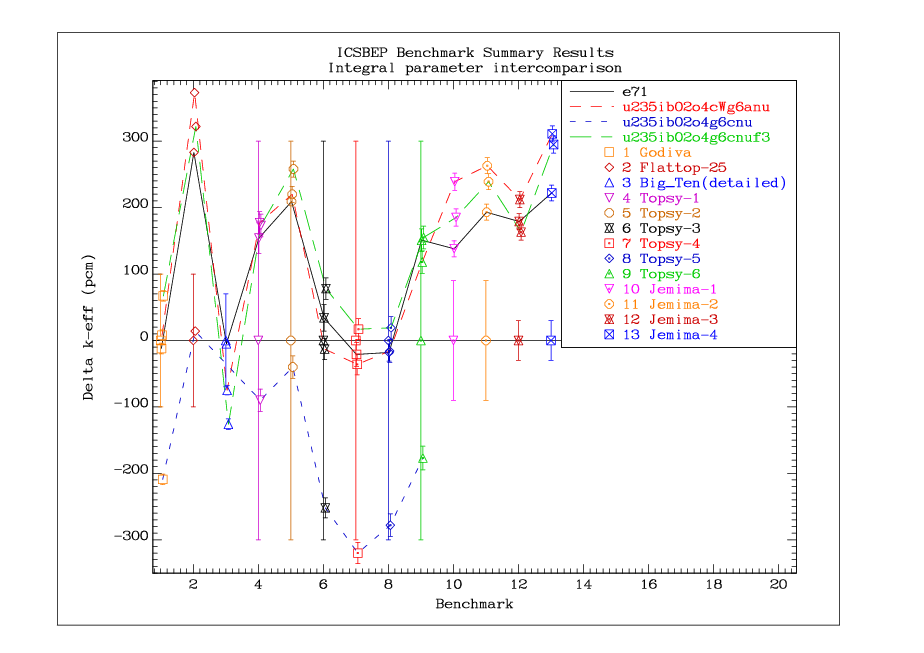 CM on Compensating Effects
29.9 - 1.10. 2015
Thermal reactor benchmarks
Both new evaluations are comparable to ENDF/B-VII.1 (labelled “e71”)
Borated ORNL solutions slightly under-predicted in reactivity
CM on Compensating Effects
29.9 - 1.10. 2015
List of thermal benchmark assemblies
1  HEU-SOL-THERM-009 hst009-1   ORNL_S1
 2  HEU-SOL-THERM-009 hst009-2   ORNL_S2
 3  HEU-SOL-THERM-009 hst009-3   ORNL_S3
 4  HEU-SOL-THERM-009 hst009-4   ORNL_S4
 5  HEU-SOL-THERM-013 hst013-1   ORNL_T1
 6  HEU-SOL-THERM-013 hst013-2   ORNL_T2
 7  HEU-SOL-THERM-013 hst013-3   ORNL_T3
 8  HEU-SOL-THERM-013 hst013-4   ORNL_T4
 9  HEU-SOL-THERM-001 hst001-01  R01
10  HEU-SOL-THERM-001 hst001-02  R02
11  HEU-SOL-THERM-001 hst001-08  R08
12  HEU-SOL-THERM-001 hst001-09  R09
13  HEU-SOL-THERM-001 hst001-10  R10
14  HEU-SOL-THERM-042 hst042-1   ORNL_C1
15  HEU-SOL-THERM-042 hst042-4   ORNL_C4
16  HEU-SOL-THERM-042 hst042-5   ORNL_C5
17  HEU-SOL-THERM-042 hst042-8   ORNL_C8
18 HEU-COMP-THERM-015 hct015-11  SB-1
19 HEU-COMP-THERM-015 hct015-15  SB-5
CM on Compensating Effects
29.9 - 1.10. 2015
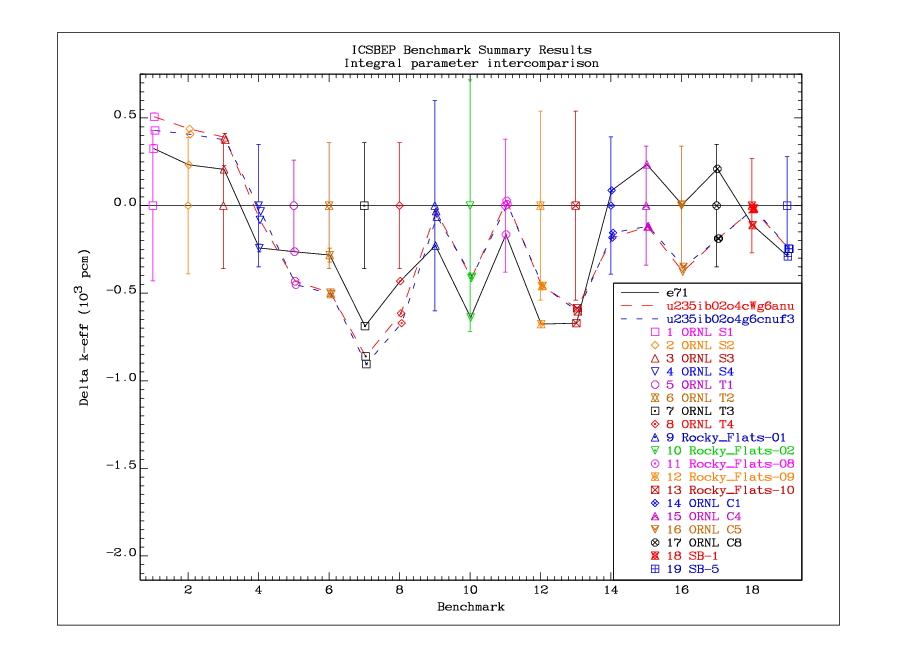 CM on Compensating Effects
29.9 - 1.10. 2015
Surprises…
Out of about 200 benchmarks…
Comet-UH3
strong positive swing in reactivity (~800 pcm)
big shift already with ENDF/B-VII.1 data between cases 1/4 (DU+DU/Fe) and 6/7 (DU inner only) 
ZPR-9/34 U/Fe-stainless steel reflected
strong positive swing in reactivity with new 235U data
high sensitivity to capture in the 10 keV region
BW-XI 1-11 borated water assemblies
strong negative swing (~500 pcm)
LCT-042 – negative swing of ~300 pcm (case 2 contains B)
IPEN-MB – negative swing of ~200 pcm (contains B in BP)
CM on Compensating Effects
29.9 - 1.10. 2015
List of benchmarks with surprises
1 HEU-COMP-INTER-003 hci003-1   COMET-UH3-1
 2 HEU-COMP-INTER-003 hci003-4   COMET-UH3-4
 3 HEU-COMP-INTER-003 hci003-6   COMET-UH3-6
 4 HEU-COMP-INTER-003 hci003-7   COMET-UH3-7
 5  HEU-MET-INTER-001 hmi001     ZPR-9/34
 6 LEU-COMP-THERM-008 lct008-01  BW-XI-1
 7 LEU-COMP-THERM-008 lct008-02  BW-XI-2
 8 LEU-COMP-THERM-008 lct008-05  BW-XI-5
 9 LEU-COMP-THERM-008 lct008-07  BW-XI-7
10 LEU-COMP-THERM-008 lct008-08  BW-XI-8
11 LEU-COMP-THERM-008 lct008-11  BW-XI-11
12 LEU-COMP-THERM-042\lct042-1   lct042-1           
13 LEU-COMP-THERM-042\lct042-2   lct042-2           
14 LEU-COMP-THERM-043\lct043-2   IPEN/MB-01
CM on Compensating Effects
29.9 - 1.10. 2015
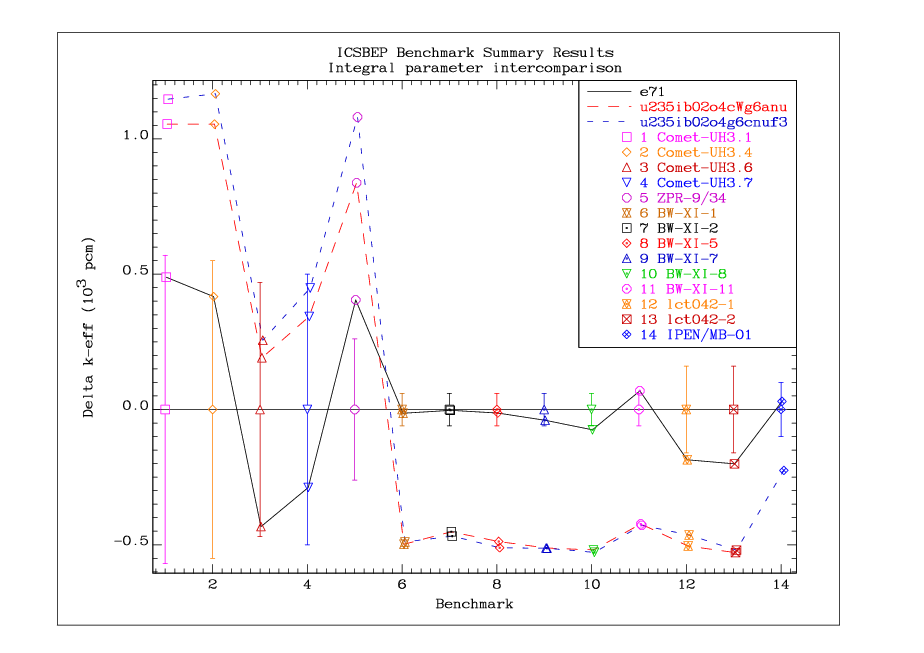 CM on Compensating Effects
29.9 - 1.10. 2015
Other materials (238U, 16O)
There exist compensating effects due to other materials
238U and 16O were studied on fast benchmarks
Jemima benchmarks show significant improvements
CM on Compensating Effects
29.9 - 1.10. 2015
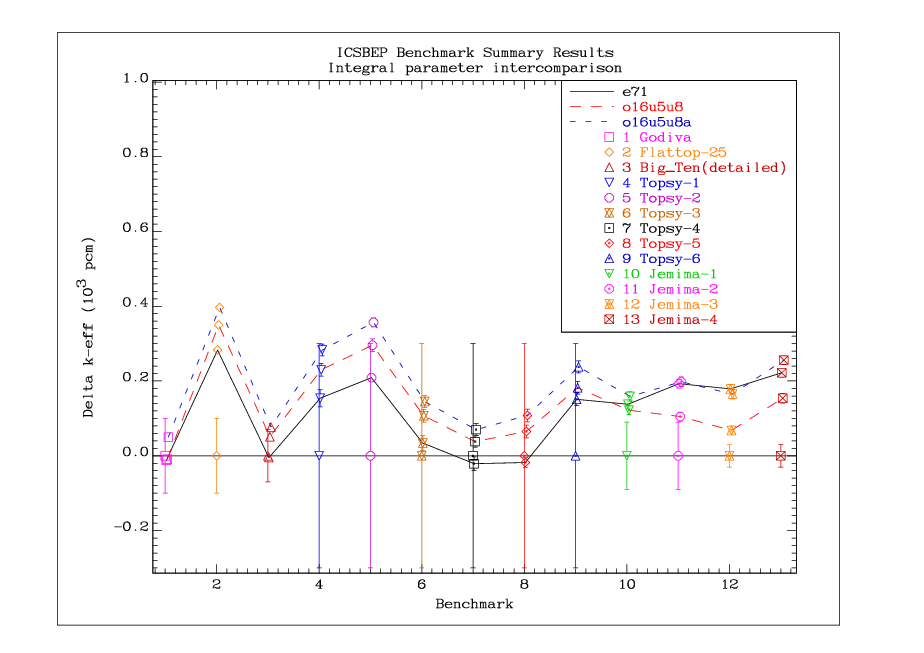 CM on Compensating Effects
29.9 - 1.10. 2015
Conclusions
Effects that compensate the lower Eav of PFNS in 235U were investigated
Two variants of a new evaluation were tested
Both evaluations show performance comparable to ENDF/B-VII.1
“Surprises” could be attributed to energy regions or reactions that were less well evaluated, or to other materials in the system (to be checked…)
The conclusions are applicable to other actinides, since lowering of Eav is expected in all.
CM on Compensating Effects
29.9 - 1.10. 2015